1
SHOW ME BROADBAND
Dedicated to ensuring that every home, farm, and business in Missouri has fast, reliable, and affordable internet.
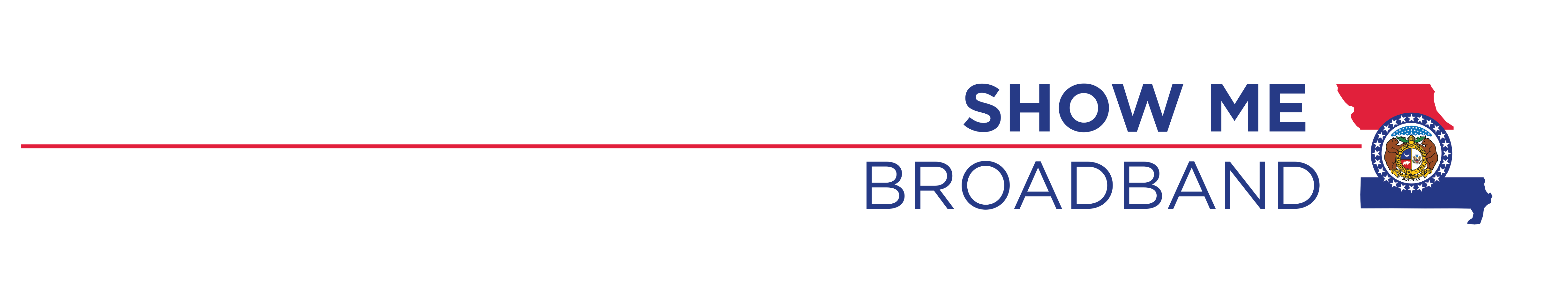 September, 2024
2
AGENDA
BJ Tanksley, Director, Missouri Office of Broadband
All Things Relating to the BEAD Process – Updates
D’Mitri Farthing, Digital & Economic Opportunity Specialist, OBD
What is the latest on Digital Equity Grants and State Capacity Grants
Amy VanDevelde, Federal Program Officer, NTIA
Latest news – bring your questions!
Drew Garner, Director of Policy Engagement, Benton Institute
Meeting with Commerce Department, ACP Questions
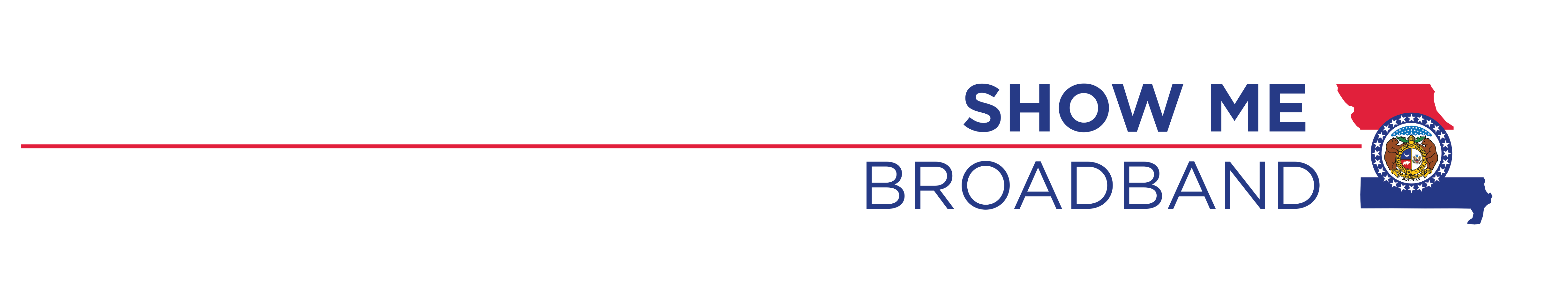 2
BJ Tanksley, Director Missouri Office of Broadband
Staffing – Currently have 14 and 1 more on-board next week.  Continuing to do interviews.  Authority to hire up to 20 
Working on previous awarded projects
BEAD Process
Still working on project areas with 90 of 100 counties reviewed
1500+ project areas received
Goal to have all reviewed and shared late next week
Challenge Process
Still waiting on approval from NTIA – in the curing process
No final map approval yet so will not open NOFO until approval received
Volume II approval received and in 1 year completion timeframe
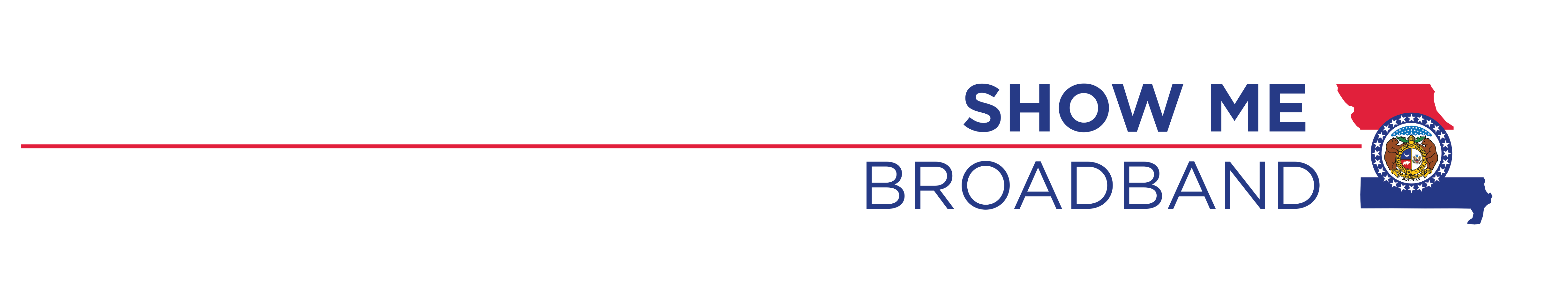 BJ Tanksley, Director Missouri Office of Broadband
2
NTIA is relying on the states to develop the contract documents for awardees
MO legal team working on drafts
NTIA released draft guidance on alternative technology  - link following:  https://www.ntia.gov/other-publication/2024/proposed-bead-alternative-broadband-technology-guidance
States have choice to utilize but they have to service all 
Order of priority is still fiber, fixed and then other
Big concern are the required, short timelines (365 days from approval of plan)
Friendly process to all with multiple rounds and 60- day application window
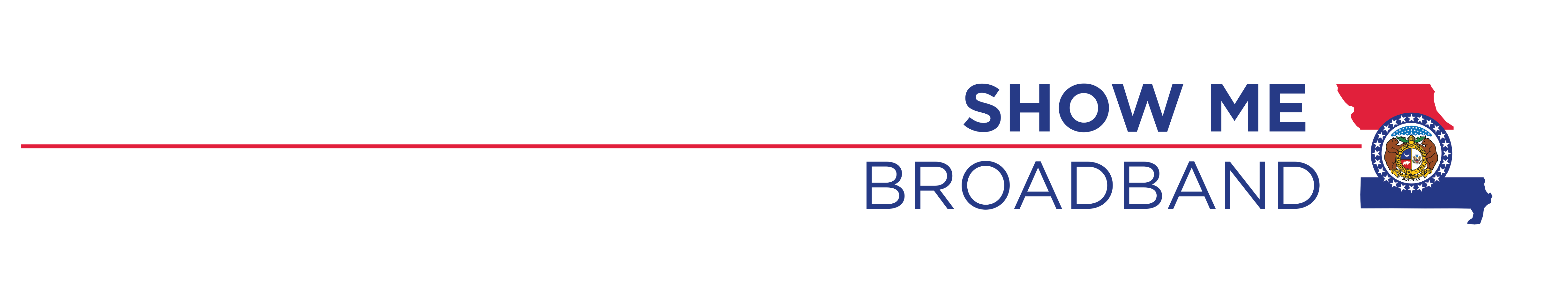 2
BJ Tanksley, Director Missouri Office of Broadband
Adam Thorp
Reported they are being transparent and sharing of challenge process
Had one more update with a recent, big Reconnect award
D’Mitri Farthing Jr
Launched the Digital Opportunity Program with dtaft documents at the link following:  https://ded.mo.gov/media/pdf/digital-opportunity-grant-program-draft-guidelines
Plan to start application process and awards at the beginning of 2025
National Competitive Grant Closes September 23
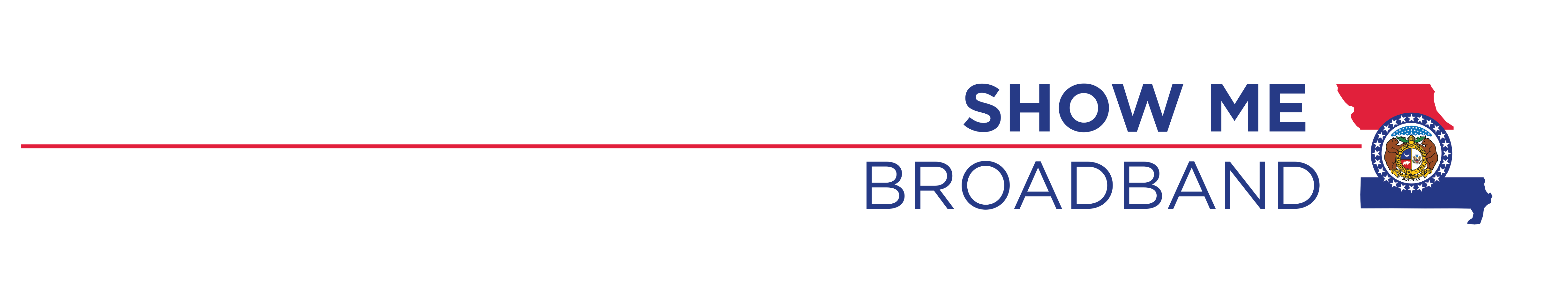 2
Amy VanDevelde – Federal Program Officer, NTIA
Communicates consistently with the OBD
No major changes that have not been discussed
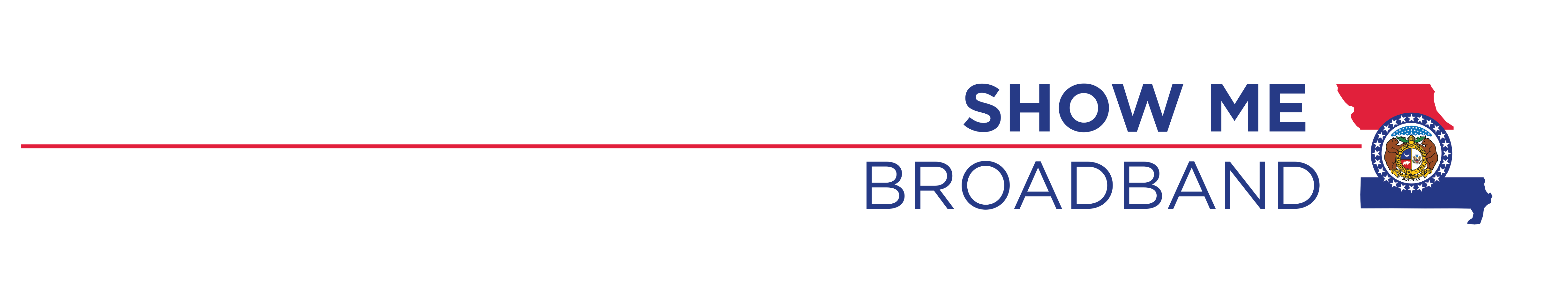 2
Representative Louis Riggs
Serves on the NTIA Intergovernmental Advisory Committee
1 of 5 State Legislators to serve in this capacity
Ready to take any issues to FCC
One issue of immediate interest is the return of provider defaulted funds to the state

        PLEASE SEND YOUR ISSUES TO REPRESENTATIVE RIGGS!!!!!
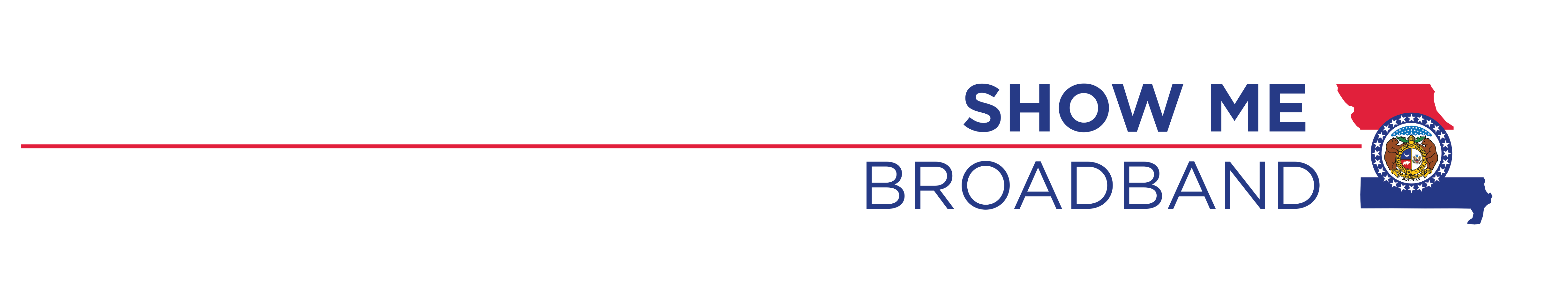 2
Drew Garner – Benton Institute
Had meeting with the Department of Commerce
Discussions on:
ACP
Digital Equity Competitive Grant
What’s Going on With the Universal Service Fund (USF)
ACP – probably not going to see any change in current status federally
DE Competitive Grant – received clarification on a few issues
USF – lawsuits and turmoil in this area.  No way of knowing where this will go.
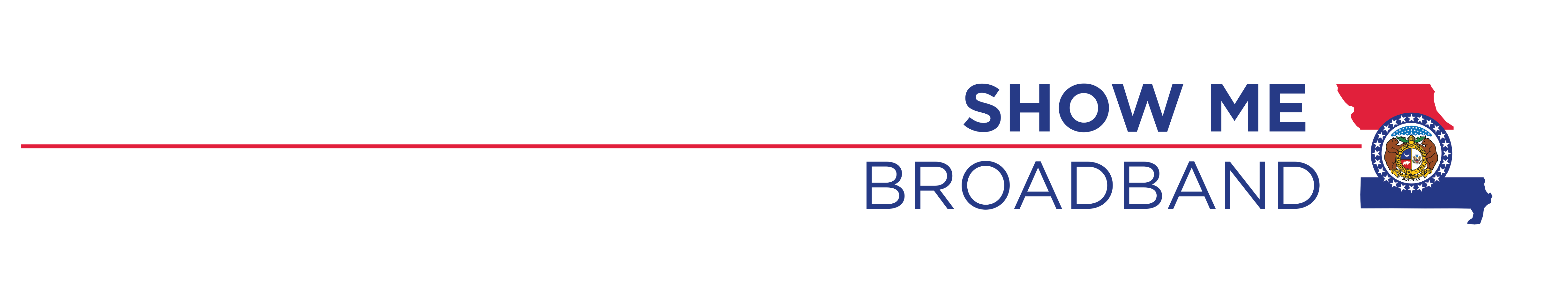 2
WHAT’S ON YOUR MIND?
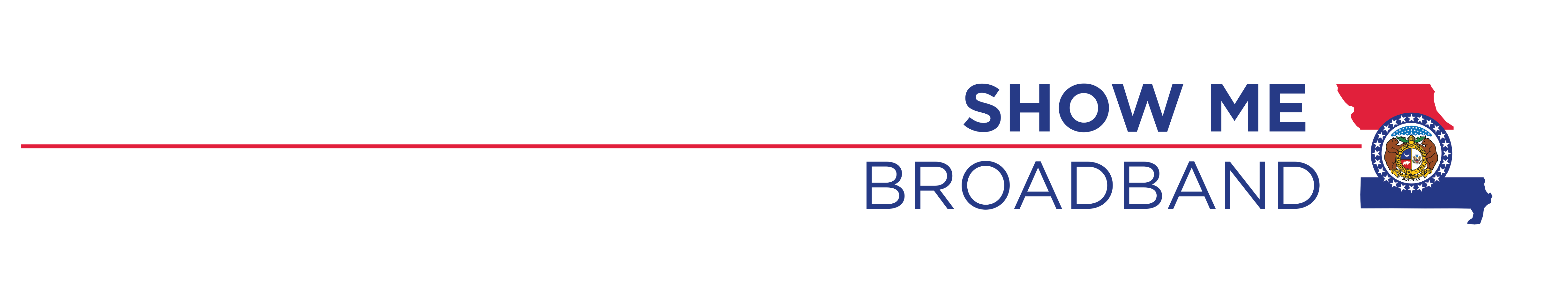 12
SHOW ME BROADBAND
Janie Dunning, 
Missouri State Coordinator for Show Me Broadband
Formerly: USDA Rural Development Director; Missouri Farm Bureau Broadband Consultant
janiedunning@hotmail.com 
janie@showmebroadband.org
(573) 289-4277
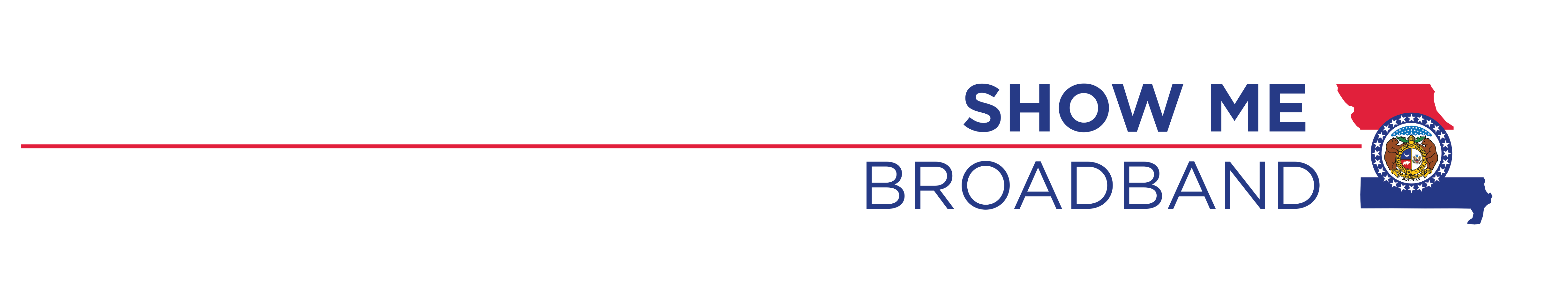